LOGO
ISLIDE® POWER POINT    STANDARD TEMPLATE
subtitle here
https://iSlide-PowerPoint.com
Speaker name and title
Text here
01
Copy paste fonts. Choose the only option to retain text.
Text here
02
Copy paste fonts. Choose the only option to retain text.
Text here
/CONTENT/
03
Copy paste fonts. Choose the only option to retain text.
Text here
04
Copy paste fonts. Choose the only option to retain text.
Text here
05
Copy paste fonts. Choose the only option to retain text.
https://islide-powerpoint.com
2
Section Header Here
/01
Supporting text here.
When you copy & paste, choose "keep text only" option.
Text Here
1
“
Supporting text here
Supporting text here
…
Supporting text here
Supporting text here
Supporting text here
…
3
2
Text Here
Text Here
Supporting text here
Supporting text here
…
Supporting text here
Supporting text here
…
https://islide-powerpoint.com
4
Text here
Text here
Supporting text here
Supporting text here
Supporting text here
Supporting text here
Text here
Text here
Supporting text here
Supporting text here
Supporting text here
Supporting text here
https://islide-powerpoint.com
5
Text Here
Supporting text here
Supporting text here
Text Here
20XX
Supporting text here
Supporting text here
Text Here
20XX
Supporting text here
Supporting text here
20XX
https://islide-powerpoint.com
6
Text here
Text here
Text here
Supporting text here.
……
Supporting text here.
……
Supporting text here.
……
Text here
…text
Supporting text here.
Supporting text here.
Supporting text here.

……
https://islide-powerpoint.com
7
Text here
Text here
Text here
Text here
Text here
Supporting text here.
……
Supporting text here.
……
Supporting text here.
……
Supporting text here.
……
Supporting text here.
……
https://islide-powerpoint.com
8
Section Header Here
/02
Supporting text here.
When you copy & paste, choose "keep text only" option.
Text here
Text here
Text here
Text here
Supporting text here.
……
Supporting text here.
……
Supporting text here.
……
Supporting text here.
……
…TEXT
…TEXT
https://islide-powerpoint.com
10
… text
… text
Q1
Q2
Supporting text here.
……
Supporting text here.
……
2022
Q4
Q3
… text
… text
Supporting text here.
……
Supporting text here.
……
https://islide-powerpoint.com
11
… text
… text
Supporting text here.
……
Supporting text here.
……
… text
… text
… text
Supporting text here.
……
Supporting text here.
……
https://islide-powerpoint.com
12
1
Supporting text here.
……
Supporting text here.
……
…text
2
Supporting text here.
……
3
Supporting text here.
……
Supporting text here.
……
https://islide-powerpoint.com
13
Text here
Text here
Text here
Text here
Text here
Text here
Supporting text here.
……
Supporting text here.
……
Supporting text here.
……
Supporting text here.
……
Supporting text here.
……
Supporting text here.
……
https://islide-powerpoint.com
14
Section Header Here
/03
Supporting text here.
When you copy & paste, choose "keep text only" option.
7.450
300
245
145
65
80
Text
Text
Text
Text
Text
Text
Supporting text here.
……
Supporting text here.
……
Supporting text here.
……
Supporting text here.
……
Supporting text here.
……
Supporting text here.
……
https://islide-powerpoint.com
16
“
Supporting text here
Supporting text here
Supporting text here
…
50%
20%
Text Here
Text Here
Text Here
Supporting text hereSupporting text here
Supporting text hereSupporting text here
Supporting text hereSupporting text here
30%
https://islide-powerpoint.com
17
Text here
Text here
Copy paste fonts. Choose the only option to retain text.

……


Copy paste fonts. Choose the only option to retain text.

……
Copy paste fonts. Choose the only option to retain text.

……


Copy paste fonts. Choose the only option to retain text.

……
…text
…text
…text
…text
https://islide-powerpoint.com
18
Copy paste fonts. Choose the only option to retain text.
……
Copy paste fonts. Choose the only option to retain text.
……
Text here
Unified fonts make reading more fluent.
Theme color makes PPT more convenient to change.
Adjust the spacing to adapt to Chinese typesetting, use the reference line in PPT.
Copy paste fonts. Choose the only option to retain text.
……
Copy paste fonts. Choose the only option to retain text.
……
Copy paste fonts. Choose the only option to retain text.
……
https://islide-powerpoint.com
19
01.Text here
02.Text here
03.Text here
Copy paste fonts. Choose the only option to retain text……
Copy paste fonts. Choose the only option to retain text……
Copy paste fonts. Choose the only option to retain text……
https://islide-powerpoint.com
20
Section Header Here
/04
Supporting text here.
When you copy & paste, choose "keep text only" option.
Text here
Text here
Text here
Text here
…text
Copy paste fonts. Choose the only option to retain text.
……
Copy paste fonts. Choose the only option to retain text.
……
Copy paste fonts. Choose the only option to retain text.
……
Copy paste fonts. Choose the only option to retain text.
……
https://islide-powerpoint.com
22
Text here
Copy paste fonts. Choose the only option to retain text.
……
Text here
Text here
Copy paste fonts. Choose the only option to retain text.
……
Copy paste fonts. Choose the only option to retain text.
……
https://islide-powerpoint.com
23
Copy paste fonts. Choose the only option to retain text.
……
01
Text here
Copy paste fonts. Choose the only option to retain text.
……
02
Text here
Copy paste fonts. Choose the only option to retain text.
……
Text here
03
https://islide-powerpoint.com
24
Text here
Text here
Text here
Text here
Supporting text here. 
… …
Supporting text here. 
… …
Supporting text here. 
… …
Supporting text here. 
… …
Text here
Text here
Text here
Text here
Supporting text here. 
… …
Supporting text here. 
… …
Supporting text here. 
… …
Supporting text here. 
… …
https://islide-powerpoint.com
25
Copy paste fonts. Choose the only option to retain text.
……
…Text
Unified fonts make reading more fluent.
Theme color makes PPT more convenient to change.
Adjust the spacing to adapt to Chinese typesetting, use the reference line in PPT.
Copy paste fonts. Choose the only option to retain text.
……
…Text
…text
https://islide-powerpoint.com
26
Section Header Here
/05
Supporting text here.
When you copy & paste, choose "keep text only" option.
Unified fonts make reading more fluent.
Text here
Text here
Supporting text here. 
… …
Supporting text here. 
… …
Text here
Text here
Supporting text here. 
… …
Supporting text here. 
… …
https://islide-powerpoint.com
28
Text here
Text here
15K
15K
Copy paste fonts. Choose the only option to retain text……
Copy paste fonts. Choose the only option to retain text……
Text here
Text here
30K
30K
Copy paste fonts. Choose the only option to retain text……
Copy paste fonts. Choose the only option to retain text……
Text here
Text here
15K
15K
Copy paste fonts. Choose the only option to retain text……
Copy paste fonts. Choose the only option to retain text……
https://islide-powerpoint.com
29
…text
Supporting text here. 
… …
Supporting text here. 
… …
Supporting text here. 
… …
Supporting text here. 
… …
Supporting text here. 
… …
Supporting text here. 
… …
…text
Text here
Text here
Text here
Text here
Text here
Text here
Supporting text here. 
… …
Supporting text here. 
… …
Supporting text here. 
… …
Supporting text here. 
… …
Supporting text here. 
… …
Supporting text here. 
… …
…text
…text
https://islide-powerpoint.com
30
Text here
Text here
Text here
Text here
Text here
Text here
Copy paste fonts. Choose the only option to retain text.
……
Copy paste fonts. Choose the only option to retain text.
……
Copy paste fonts. Choose the only option to retain text.
……
Copy paste fonts. Choose the only option to retain text.
……
Copy paste fonts. Choose the only option to retain text.
……
Copy paste fonts. Choose the only option to retain text.
……
https://islide-powerpoint.com
31
ThanksAnd Your Slogan Here
Silvia van de Berg / Management Assistant
iSlide-PowerPoint.com
Design Criteria
Note:
This slide is an instruction. Please delete this slide before using it for presentation.
THEME COLORS
GUIDES (Microsoft Office 2016 and later)
Text/Background
Fill Colors
More color schemes are optional in iSlide Color Library. Just click to apply
THEME FONTS
East Asian Font: Microsoft YaHei

Arial  Latin Font: Arial
Press Alt + F9 to show/hide guides
Use iSlide “Uniform Guides” feature to edit and apply more preset guides
To change theme fonts, you can click Design > Variants > Fonts, or use “Uniform Fonts” feature of iSlide
iSlide add-in saves you 90% of the time in making presentations
Download for FREE
https://islide-powerpoint.com
Quick Slides Design
Note:
This slide is an instruction. Please delete this slide before using it for presentation.
Diagram Library
1
2
Search diagrams in iSlide Diagram Library
Click to insert diagram into current slide, then edit text, replace icons or fill pictures
Replace Icons
Note:
This slide is an instruction. Please delete this slide before using it for presentation.
图标库 / Icon Library
Click the target icon in iSlide “Icon Library” to replace it
Select the icon that needs to be changed in the diagram
1
2
3
Done
Fill Pictures in Diagram
Note:
This slide is an instruction. Please delete this slide before using it for presentation.
Picture Library
Click the target picture in iSlide “Picture Library” to insert it into the shape
The picture will be filled in the shape automatically while maintaining the original aspect ratio
1
2
3
Select the shape that needs to be filled with picture
Replace Vectors in Diagram
Note:
This slide is an instruction. Please delete this slide before using it for presentation.
Vector Library
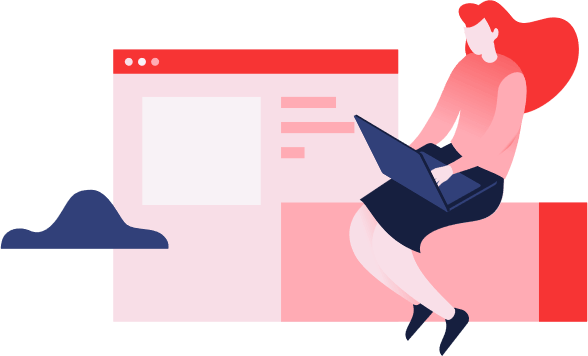 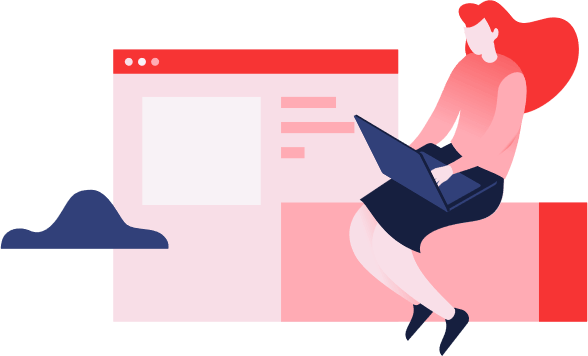 Click the target vector in iSlide “Vector Library” to insert it into the diagram
Ungroup the diagram and select the shape that needs to be replaced
1
2
3
Done
海量原创模版 + 一键优化功能
iSlide，让 PPT 设计简单起来！

One-click Optimization Features & 
Massive Presentation Resources
Great Presentation Made Easy with iSlide
IMPORTANT NOTE:
This presentation file is supplied by iSlide.
iSlide respects all intellectual property rights and protects all the rights its users acquired. Here iSlide solemnly reminds you:

The ownership and intellectual property of any content in this PowerPoint presentation belongs to its owner or the assignee of this ownership. What you purchased or got for free is the right to use the content. The usage should be subject to the terms of “Copyright Notice”, “User License Agreement”, “Premium Agreement” and more Agreements of iSlide official website. :
1.You may not use all or part of the content for sale; or rent, lend; or distribute it in any directly profitable way.
2.You may not provide the resource of iSlide add-in/platform to any website, platform, application on the Internet or mobile Internet in any way.
https://iSlide-PowerPoint.com